Reinserción y Reintegración de Víctimas de Trata de Personas
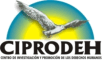 Lineamientos del proceso de reinserción y reintegración de víctimas de Trata de Personas.
Política pública integral en materia de trata de personas; es decir, que exista intervención de todas las institucionales encaminadas a conformar un sistema de atención integral que garantice a las personas víctimas de Trata su pronta y adecuada recuperación física, psicológica, asistencia legal y apoyo para su efectiva reintegración social. 

Existencia de un protocolo de atención a víctimas de Trata que responda a los tres momentos de la reinserción de la víctima y sus familiares.
Vacíos y desafíos
Inexistencia de albergues de atención especializada para víctimas de Trata de Personas y sus familiares, en los tres momentos de la reinserción. 
Ausencia de programas de reinserción para víctimas y sus familiares.
Falta de conocimiento de los operadores de justicia sobre las modalidades de la Trata de Personas.
Falta de conocimiento para la detección de víctimas de Trata de Personas e identificación de sus necesidades especificas.
Falta de una atención integral con enfoque diferenciado. 
Ausencia de hegemonización de legislaciones regionales con estándares internacionales en materia de Trata de Personas y Derechos Humanos.
Rol de la sociedad civil
Seguir participando activamente en las comisiones interinstitucionales que trabajan el tema Trata de Personas.
Ejercer la veeduría social.
Apoyo en sensibilización y capacitación en materia de Trata de Personas desde un enfoque en Derechos Humanos.
Estrategia regional CRM-OSC
La existencia de mecanismo de comunicación regional, de las organizaciones de la sociedad civil que trabaja el tema de Trata de Personas.
Mecanismo de empoderamiento sobre el tema Trata de Personas a organizaciones de sociedad civil de la región: Procesos de formación con un enfoque en Derechos Humanos
Estrategia regional de incidencia sobre los gobiernos de la región para la reinserción y reintegración de la víctima